Lecture 29
HUM111 Pakistan Studies
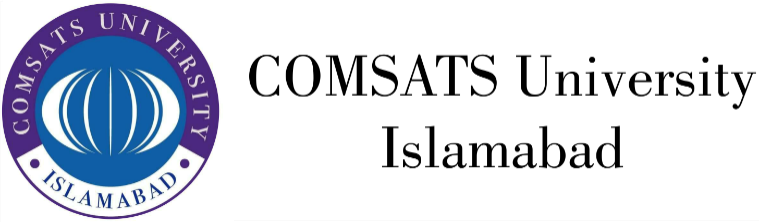 1
HUM 111Pakistan Studies
The Role of Pakistan in the War Against Terrorism (A)
Dr. Sohail Ahmad
2
War Against Terrorism
Introduction
What is War Against Terrorism?
How did it start?
After 9/11 terrorism became a serious problem in international relations. It was the first time in recent history that the US had been confronted with such a huge disaster/ threat on its own soil. 
Maintaining internal security and protecting its global interests became a challenge for the American leadership. The solution, presented, was a new kind of war against a new kind of enemy, a global “War on Terror.” As a result in 2001, the US launched a campaign against the al Qaeda network, which they held responsible for the attacks, and the Taliban regime in Afghanistan.
3
War Against Terrorism
Introduction ( Contd….)
The United States embarked on this enterprise with the support of many other countries including the United Kingdom, NATO and non-NATO countries such as China and Pakistan.1 But “Pakistan’s support has been most strong in terms of access (basing, sea and air access), intelligence support and logistics.”
4
War Against Terrorism
9/11 and the Cold War
The 9/11 incident had strong connections with Cold War conflicts during the 1980s. 
The Soviet Union invaded Afghanistan in December 1979 to halt the fundamentalist rebellion against the Kabul regime and forestall the possibility of western involvement in the civil war. 
At the same time another great change occurred across the western border of Pakistan, where a revolution ousted the Shah of Iran. 
The cumulative effect of these historic events at Pakistan’s doorstep was an upsurge of terrorism in its many manifestations in the country.i
5
War Against Terrorism
9/11 and the Cold War
It is generally believed that the main reason for the growth of terrorism in Pakistan was the involvement of the US in Afghanistan in the 1980s. The border region between Pakistan and Afghanistan had been turned into a base camp in the war against the Soviet Union. 
The Central Intelligence Agency (CIA) and Inter Services Intelligence (ISI) trained Arabs, Afghans and Pakistani militants were organised to fight against the “infidel” and assisted the operations of the Mujahideen from the Jihadi components in the tribal areas of Pakistan. 
They established a very large secret infrastructure for training guerillas on the Pak-Afghan border.
6
War Against Terrorism
9/11 and the Cold War
After the withdrawal of Soviet Union in 1989, Pakistan assisted in forming an Afghan government in Kabul composed of war lords. But civil war broke out and they were replaced by the Taliban. However, the events of 9/11 changed the whole scenario turning erstwhile Mujahideen into terrorists. As a result the US and its coalition forces invaded Afghanistan and ousted the Taliban from power.
7
War Against Terrorism
Operation Enduring Freedom (OEF)
The US and coalition forces launched Operation Enduring Freedom (OEF) to save Americans from another 9/11. Pakistan supported and cooperated with the US and the coalition forces in OEF.
The goal of invading Afghanistan after 9/11 was to dislodge the Taliban and to capture and kill al Qaeda operatives. The US succeeded in removing the Taliban but they re-emerged as a major force — particularly in the Pashtun regions.
8
War Against Terrorism
OEF 
Pakistan has also deployed a large number of troops along the Afghanistan border in support of OEF and employed a large portion of its logistical reserves to support the coalition. The Taliban and al Qaeda members, on the other hand, have managed to re-assemble in the tribal areas between Afghanistan and Pakistan. 
As terrorist activities are increasing, the economy of Pakistan has been sliding downward. Foreign Direct Investment (FDI) has fallen due to high level of security risk. The cumulative economic impact runs into billions of dollars and Pakistan is likely to continue to suffer as long as there is no peace in Afghanistan.
9
War Against Terrorism
International Community Response to the War on Terror
Indian Response 
The international community fully supported strikes on the Taliban. Indeed, over a month after Operation Enduring Freedom began, the Security Council condemned the Taliban “for allowing Afghanistan to be used as a base for the export of terrorism by the al Qaeda network and other terrorist groups and for providing safe haven to Osama Bin Laden, al Qaeda and others associated with them.”
The ‘war on terror’ launched with a broad base of international support and the Northern Alliance ousted the Taliban from power. Germany, France, the Netherlands and a few other countries contributed towards development assistance in Afghanistan
10